Ш ш				шар
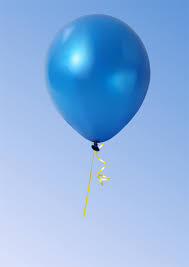 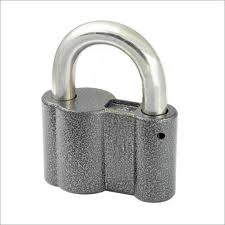 шооча
ша	шышо	шешу	ши  ша-ла	  ша-ры	 ша-рымши-ри	шо-ру	шүүрши-рээ	шу-ру	шоор
Шура – шынчы оол. Шура шары мунар.	- Шу-у! Шарым шору чааш.	Оон мен чанар мен. Ачам инээн ончалаар.
шаа	шээшоо	шүүшуу		шиишы-наа 	шүү-че  	ши-мээн шоо-ча  	   шээр    	 ши-мээр
Шеми чаны шору сериин. Шынаа чер. Шээр мал семириир. Шаалы мал сурер. Ол аалынче чанары ол.
ла ша			рышу			рушо